Zoom Meeting Preparation
Please make sure your phone or computer is muted to minimize background noise. 
To do this, hover over the bottom left-hand side of your screen and click “Mute.” 
Please make sure you have turned off your camera to save bandwidth and prevent any connectivity issues.
To do this, hover over the bottom left-hand side of your screen and click “Stop Video.”
Please submit questions during the presentation in the “Chat” function located on the bottom of your screen.
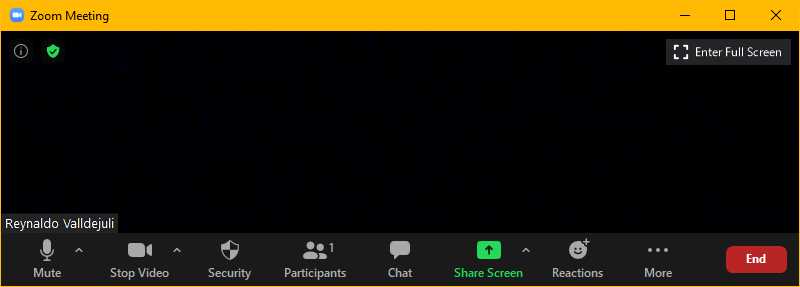 NOTICE: In accordance with the Americans with Disabilities Act, if you need special assistance at this meeting please contact ldoecommunications@la.gov.
AAA: Assessment and Accountability Monthly Call
January 17, 2023
Agenda Items
VI.   Innovative Assessment 

VII.    Accountability
LEAP 2025

LEAP Connect

ELPS/ELPT

ACT

K-3
LEAP 2025
Important Dates for LEAP 2025
March 18: All accommodations for high school LEAP assessment are final on IEPs, IAPs, and EL checklists

March 25: All accommodations for grades 3-8 LEAP assessments are final on IEPs, IAPs and EL checklists

The 2023-2024 Assessment Calendar is with the executive leadership team for review. It will also need to be reviewed by the president of the SAC before being reviewed for final by superintendents.
LEAP 2025 Evening and Weekend Testing
During spring testing, evening and weekend testing should be limited to very unusual circumstances. 
Evening and weekend testing must be pre-approved by the department and a justification must show the need for the request.
Requests must be made no later than 24 hours in advance, but we strongly recommend that you request as soon as you know you will need it. DRC will need time to set this up in INSIGHT.
Test History in EdLink
Many test histories have now been loaded into EdLink, although we prioritized 2021-2022 results since they were never loaded to LEADS. 
To find test histories:
Select “Essentials” in the waffle
Select “Students” in 
	the toolbar selection 
	at the top of the page
Select “Student Search” 
	when it appears in 
	the toolbox.
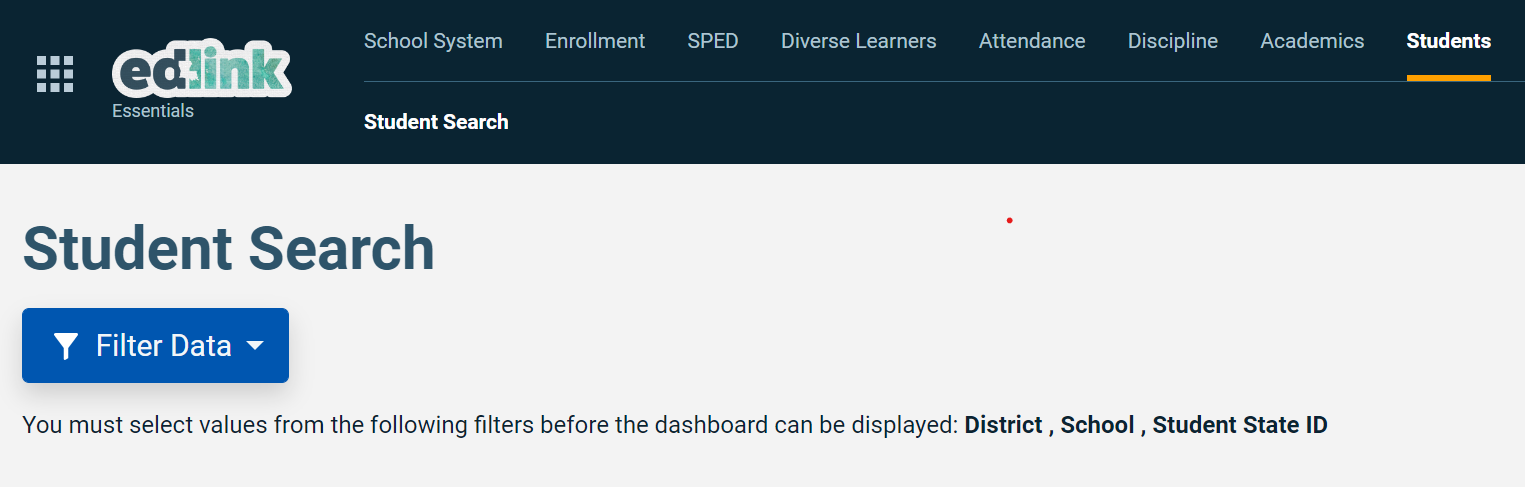 Selecting Student for Test History
Select district and school and enter the LASID for the student
Scroll down to the two sections as shown below:
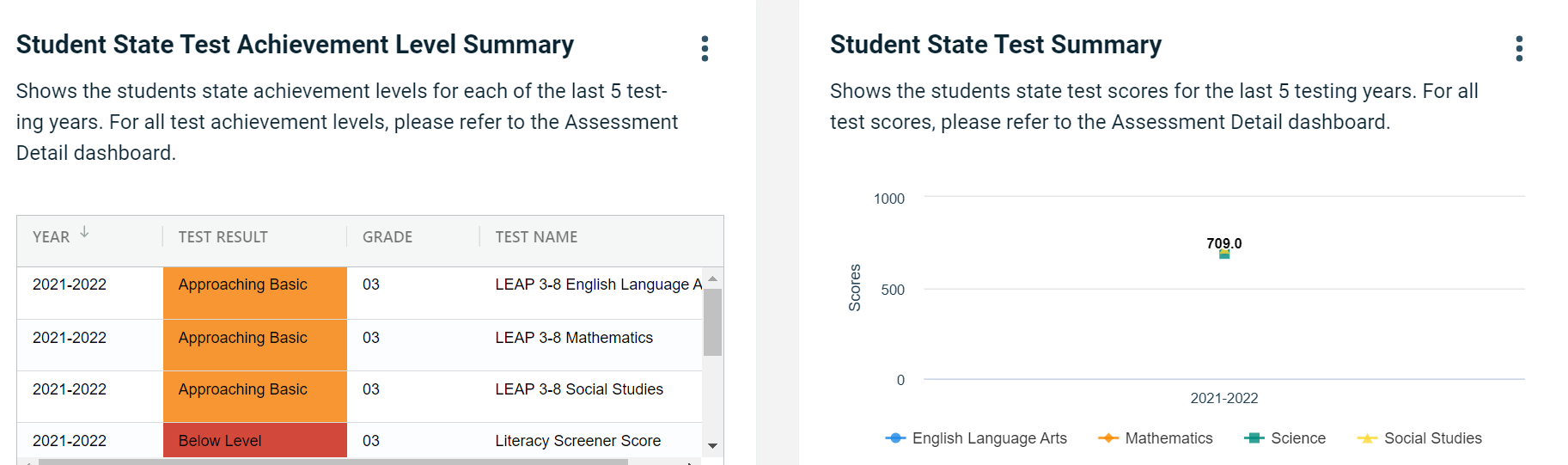 New Geometry Requirement
Students who take Applied Geometry as part of the new policy for students earning a diploma under the Jump Start diploma pathway must take the Geometry assessment and students must pass either Algebra I or Geometry to meet the math pair assessment requirement.
LEAP Connect
LEAP Connect Accommodations/Eligibility
The last day to identify students as LEAP Connect and to finalize accommodations on IEPs, IAPs and EL Checklists was January 13th  for students participating in LEAP Connect and ELPT.  Requests to apply accommodations that were not in place by each assessment deadline will require the completion of the Request for Consideration of Late Changes to IEP/IAP/ELPT Checklist. 
This document will need to be completed for each student request and signed by both the district test coordinator and the special education director.
Students who have not been identified by the opening of the testing window on February 13 must take the LEAP assessment.
The only unique accommodation that must be approved by the department for LEAP Connect is for paper testing.
LEAP Connect Updates
The LEAP Connect Administration Webinar has been posted to the assessment library under the heading of ELPS, ELPT and LEAP Connect.
All test administrators and any others who assist in test administration (paraprofessionals, interpreters, etc.) are required to sign the Pre- and Post-Administration Oath of Security and Confidentiality Statement, which specify that security and confidentiality procedures were followed. (See pages iii and v of the manual.) Test administrators do not have to be certified, but they must:
Pass the TA Quiz with 80%
Review, in advance of administration, all materials used for administration and maintain security of all items
Be familiar with the student and their method for providing responses
LEAP Connect Reports in EdLink
The department is working to restore the LEAP Connect report in EdLink. It should be available very soon for systems to download all students eligible to participate.
ELPS/ELPT
ELPT and ELPT Connect
All students who did not score proficient on the ELPT in spring 2022 will be required to continue to participate in ELPT regardless of special education status. Policy no longer permits schools or systems to exit students after four years.
The ELPT Connect will be available for students who are eligible for alternate assessment. Eligibility criteria for grades K-12 must be used to identify students who participate in any alternate assessment. All IEPs should have been final by January 13. The ELPT and the ELPT Connect administrations will run concurrently during the window published in the assessment calendar: February 13- March 24.
ELPT Checklist Accommodations
Test accommodations provided to students on other statewide assessments due to limited English proficiency are not allowed on ELPT. Such accommodations would subvert the purpose of ELPT to measure the student’s proficiency in English. More information is available in the ELPS/ELPT Accessibility and Accommodations Manual. 

School systems should not submit requests for unique accommodations on ELPT for any accommodation that is only recorded on the EL Checklist.
K-2 Qualifications for Alternate Assessment
The department is aware that K-2 alternate assessment has not been added to eSER and is working to correct this. Per SPED team and assessment team guidance, local documentation should be available that confirms that the process was completed for eligible students by the deadline.

The K-2 alternate assessment guidelines must be used to determine eligibility.
ACT
January 17 ACT Email Regarding Enrollment
To Do: Verify Enrollment Counts
Check that the students’ Delivery Format is appropriately set as Online on the Manage Student Tests Section.
Check the accuracy of accommodations and/or supports enrollment information in the Test Accessibility and Accommodations System (TAA) in success.act.org and by using the Accommodations and Supports Roster in PearsonAccessnext.
Note: Beginning January 30, 2023, you may create online test sessions and assign students for Test Window 1.
ACT
January 20: Deadline to request ACT-authorized accommodations and/or supports for eligible students in the TAA System
January 27: Deadline to request reconsideration of ACT-authorized accommodations and/or supports
January 30 – February 24: Order non-college reportable materials in PANext for the State Spring ACT administration
ACT Match File
ACT Match/No Match Files
These files will be posted to the ftp no later than January 20th. 
ACT Match Files include the names of all grade 12 students who are on file at the department with a previously earned ACT score. 
The students can be retested under state contract if the school system has an ACT MOU outlining the terms of reimbursement for the cost of the assessment to be paid by the school system.
ACT No Match File
ACT No Match Files include the names of all grade 12 students who do not have an ACT score on file with the department. These students can be tested under state contract and the department will pay for the testing. These files will be updated again prior to testing.
All students enrolled in grade 12, regardless of expected graduation date, must have an ACT score to be included in accountability unless the student participated in LEAP Connect at the high school level.
Students who are repeating grade 12 will not be used in accountability for 2023 if they were included in the ACT index in 2022.
WorkKeys certification levels can only be used in accountability if the student also has an ACT score. This includes students who are taking LEAP Connect and who have a WorkKeys certificate that qualifies for points in the index.
 NO corrections will be accepted at this time for the ACT Match/No Match files. ACT data  corrections will be completed during regular ACT data certification in August 2023.
K-3
K-3 Screening Updates
There will be no statewide screener selected for use at the end of 2022-2023. There will be a single statewide screener that must be used by all school systems in place for fall 2023.

Mid-Year and End-of-Year literacy screening is required by law using currently-approved literacy screeners. Data managers were provided with information about how and when to report the results in EdLink.
Innovative Assessment
IAP: Inclusion in VAM and Progress Index
(For school systems participating in the Innovative Assessment Program only)
An FAQ was provided to all superintendents on January 12 to explain inclusion of students participating in the IAP. Until actual results are returned, IAP scores cannot be determined as valid for VAM inclusion. Grade 7 results can now be used in VAM beginning in 2022-2023 for the following cases:
Grade 6 LEAP to Grade 7 IAP
Grade 7 IAP to Grade 8 LEAP

We cannot confirm that grade 6 or 8 IAP assessments can be used in VAM in 2023 until we receive actual test results.
Accountability
Dropout Corrections
The AAA office is aware that there have been issues with EdLink and the dropout cleanup. The period for requesting changes has been extended again. Please make sure that all dropout corrections continue to be submitted to EdLink. There will be no opportunity to correct dropouts for any year in cohort graduation data certification, and there will be no opportunity to correct dropouts for 2021-2022 in the DCAI data certification period.
Graduation Dates
The department will begin the creation of cohort graduation rosters as soon as the dropout corrections process in EdLink has closed. Tentatively, the cohort graduation data certification period is scheduled to open in early March. It is extremely important that all school systems participate when the system is open. Prior to opening, please check with schools and data managers to assure the following:
Graduation dates are affixed to all STS transcripts for students who graduated by August 31, 2022. For fifth and sixth year grads from 2021 and 2020, the grad date must be applied to the transcript as well.
Have all credentials correctly posted to the transcript in STS.
Have all documentation for exit code 10, 14, and 16 available as soon as the system opens.
Call Summary